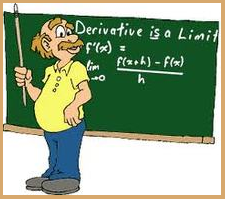 Limit fungsi
Riri Irawati
3 sks
Agenda
1. Pengertian limit
2. Perhitungan limit
3. Kekontinuan fungsi
Tujuan
Agar mahasiswa memahami dan mampu menyelesaikan perhitungan-perhitungan limit.
Pengertian Limit
LIMIT FUNGSI: Mendekati hampir, sedikit lagi, atau harga batas
Limit fungsi :  suatu limit f(x) dikatakan mendekati A {f(x) → A} sebagai suatu limit. 
Bila x mendekati a {x→a}. Dinotasikan

Langkat-langkah mengerjakan limit fungsi (supaya bentuk tak tentu  dapat
dihindari) adalah ….
1. Subtitusi langsung.
2. Faktorisasi.
3. Mengalikan dengan bilangan sekawan.
4. Membagi dengan variabel pangkat tertinggi.
Limit Fungsi
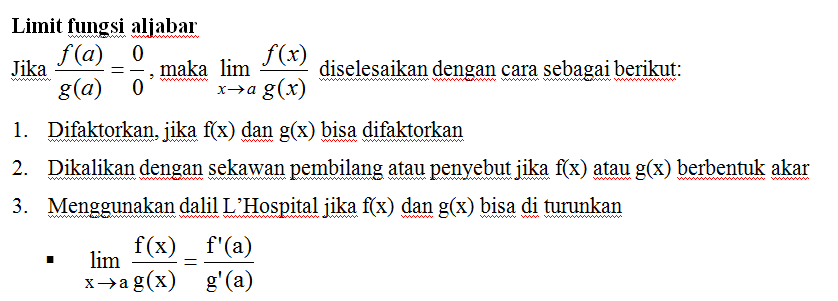 Sifat – sifat Limit
Beberapa teorema limit:
Bila  Lim f(x) = A dan Lim g(x) = B
         xa                          xa

Maka 
 1. Lim [k.f(x)] = k Lim f(x)
	xa              xa
			   = k. A
 2. Lim [f(x)+g(x)] = Lim f(x) + Lim g(x)
     xa                    xa          xa
				= A + B
Sifat – sifat Limit
Contoh
Nilai dari Lim 3x adalah…. 
                     x2

	a. 1
	b. 2
	c. 3
	d. 4
 	e. 6
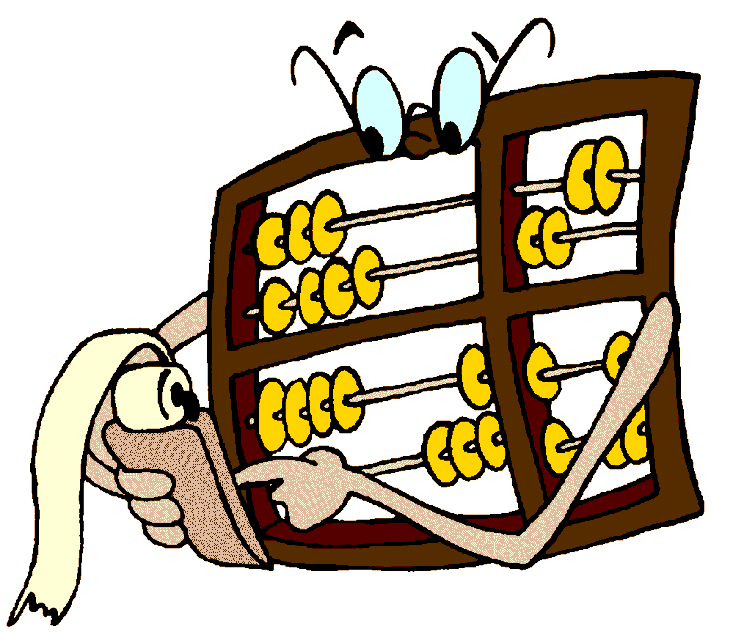 Jawab
Pembahasan 1:
Lim 3x = 3(2) = 6
x2
		

Pembahasan 2:


Lim 3x = 3 Lim x = 3(2) = 6
x2	        x2
Contoh
2. Nilai dari Lim (2x+4) adalah…. 
                  x2

		a. -2
		b.  2
		c.  4
		d.  6
		e.  8
Jawab
Pembahasan:
 Lim (2x+4) = 2(2) + 4
x2 		= 4 + 4
			= 8
Contoh
3. Nilai dari Lim [6x-2x] adalah….
			x3
	
		a. -6
		b.  8
		c. 12
		d. 14
		e. 16
Jawab
Pembahasan 1:
Lim [6x-2x] = Lim 4x = 4(3) = 12
x3 			x3



Pembahasan 2:
Lim [6x-2x] = Lim 6x – Lim 2x
x3 	 	         x3 	        x3
			    = 6(3) – 2(3)
			    = 18 – 6 = 12
Cara Penyelesaian Limit dengan perhitungan :
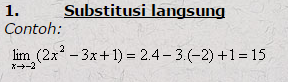 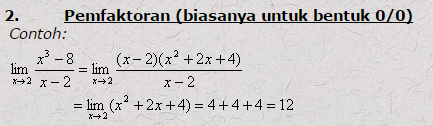 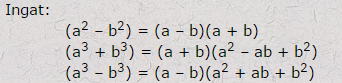 Cara Penyelesaian Limit dengan perhitungan :
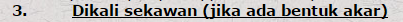 Contoh :
Contoh
Hitunglah nilai limit di bawah ini:
a.
b.
c.
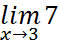 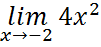 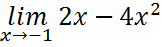 contoh
Hitunglah:

	Jawab:
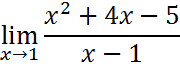 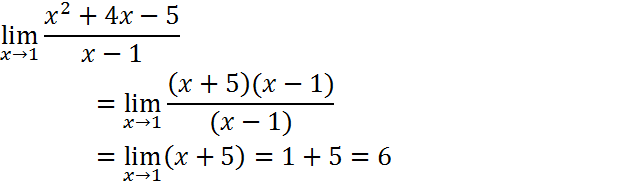 Cara Penyelesaian Limit dengan perhitungan :
4. Limit Tak Hingga
Jika bentuknya sudah pecahan : dibagi pangkat tertinggi.
Jika bentuknya belum pecahan : dikali sekawan, baru dibagi pangkat tertinggi.
Sifat operasi dengan tanda ‘  ’
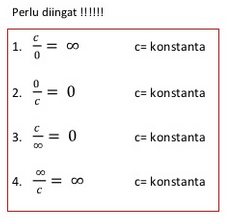 Limit Tak Hingga
Bentuk       pada

Cara 1 : (lihat m dan n)
	m = pangkat tertinggi pada pembilang
	n = pangkat tertinggi pada penyebut





Cara 2 : Pembilang dan penyebut dibagi dengan bilangan bentuk pangkat 
		    tertinggi
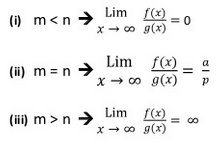 Contoh
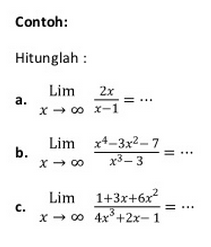 Pembahasan
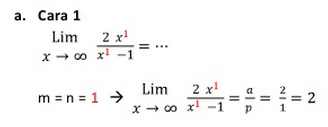 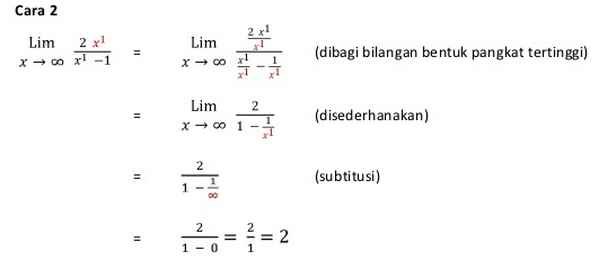 Pembahasan
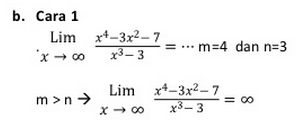 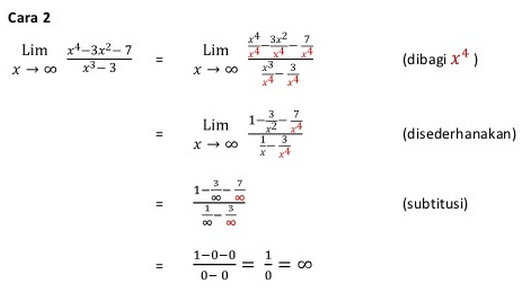 Pembahasan
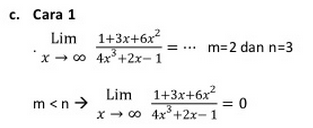 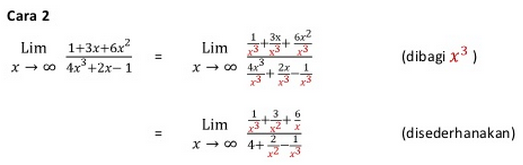 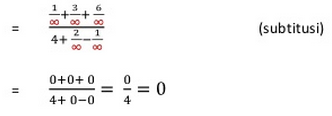 Latihan
1.

2.

3.

4.
Contoh
Limit Trigonometri
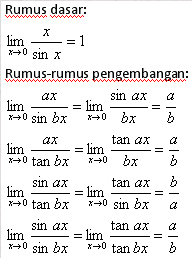 Limit Fungsi Trigonometri
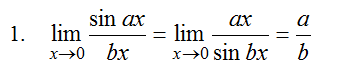 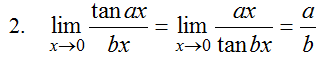 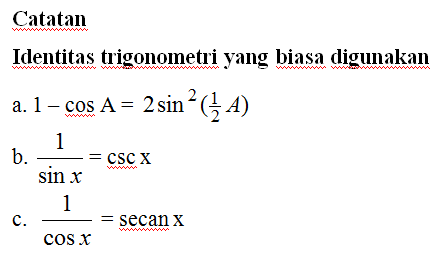 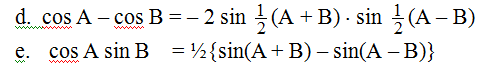 Contoh
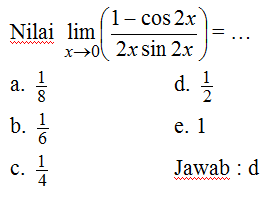 1.
Contoh
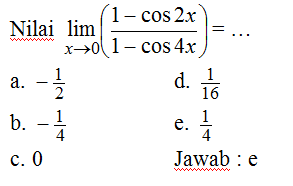 2.
Contoh
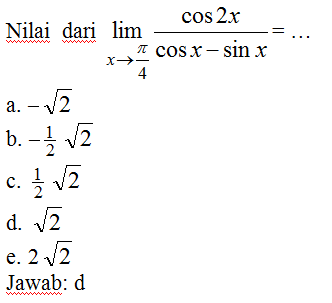 3.